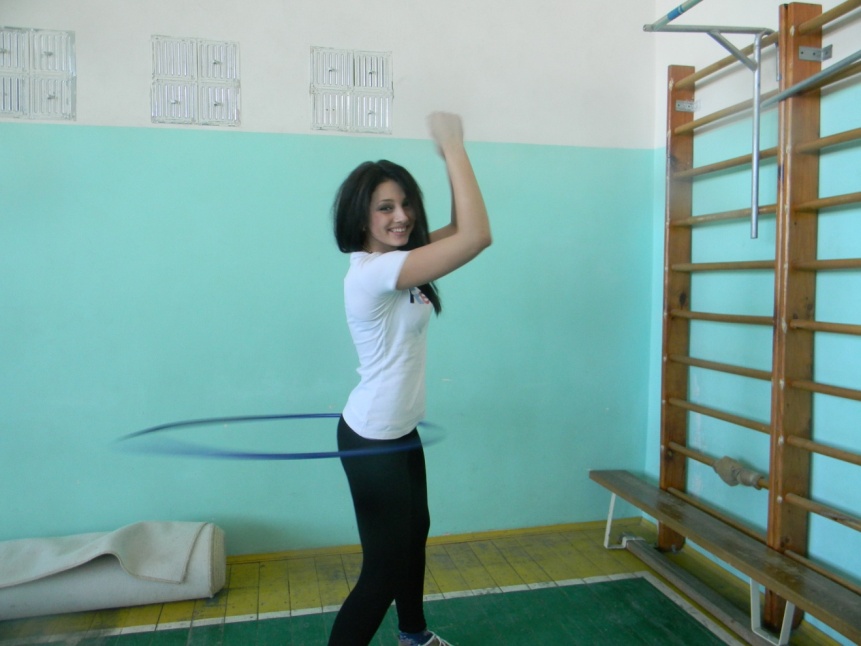 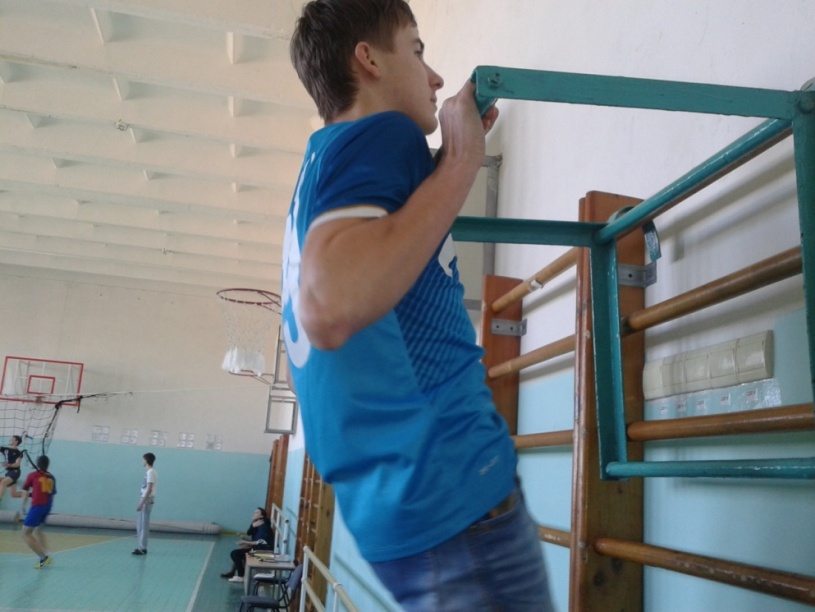 Спорт-против наркотиков!
Лучшая  утренняя гигиеническая зарядка
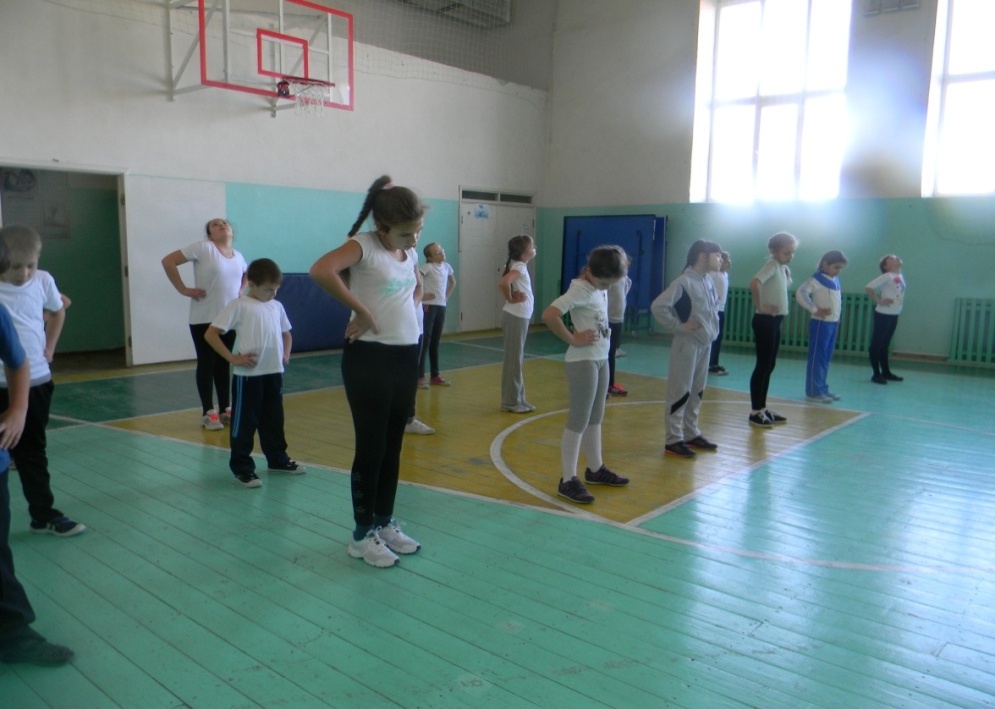 Я с ракеткой!
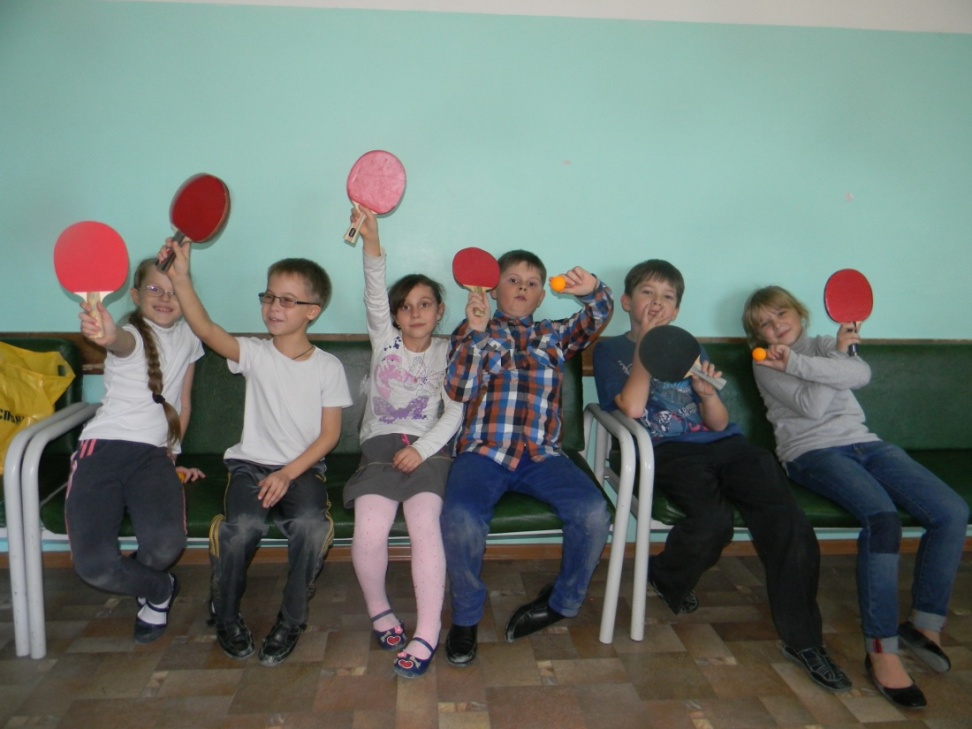 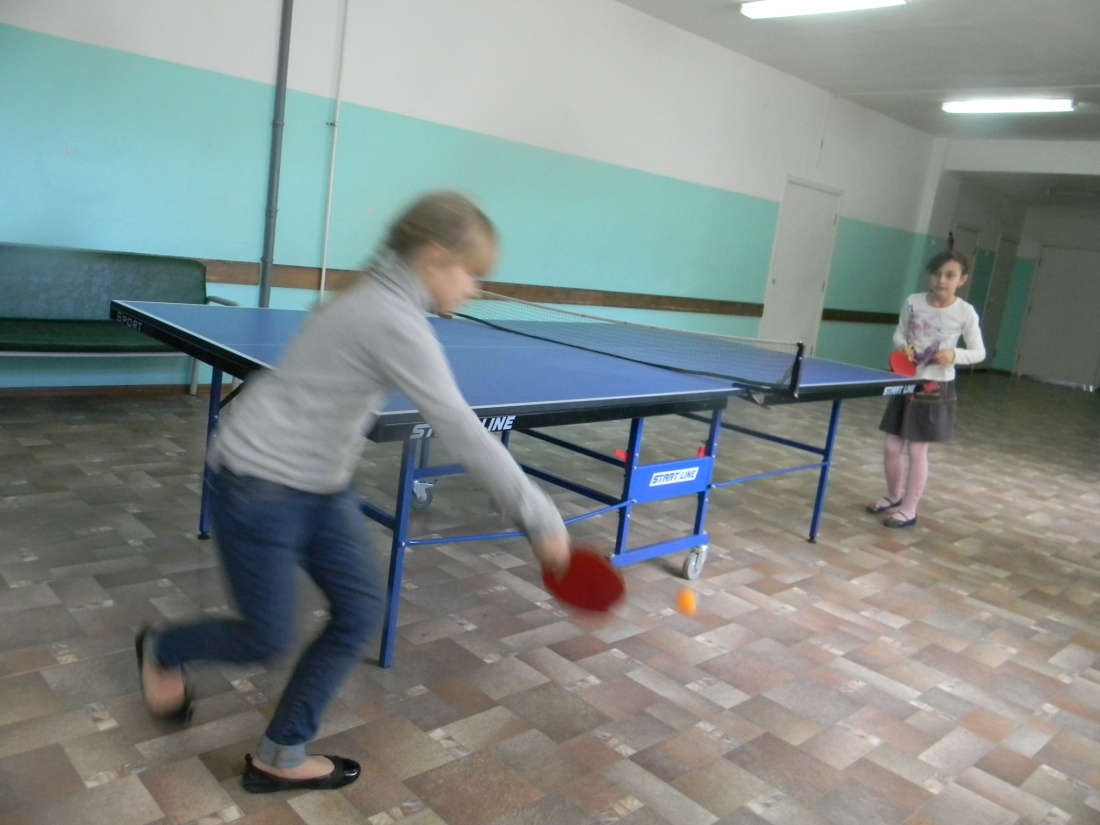 Турнир по шахматам
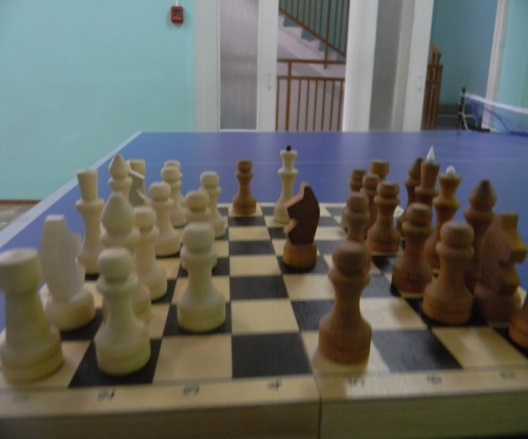 Соревнования по волейболу
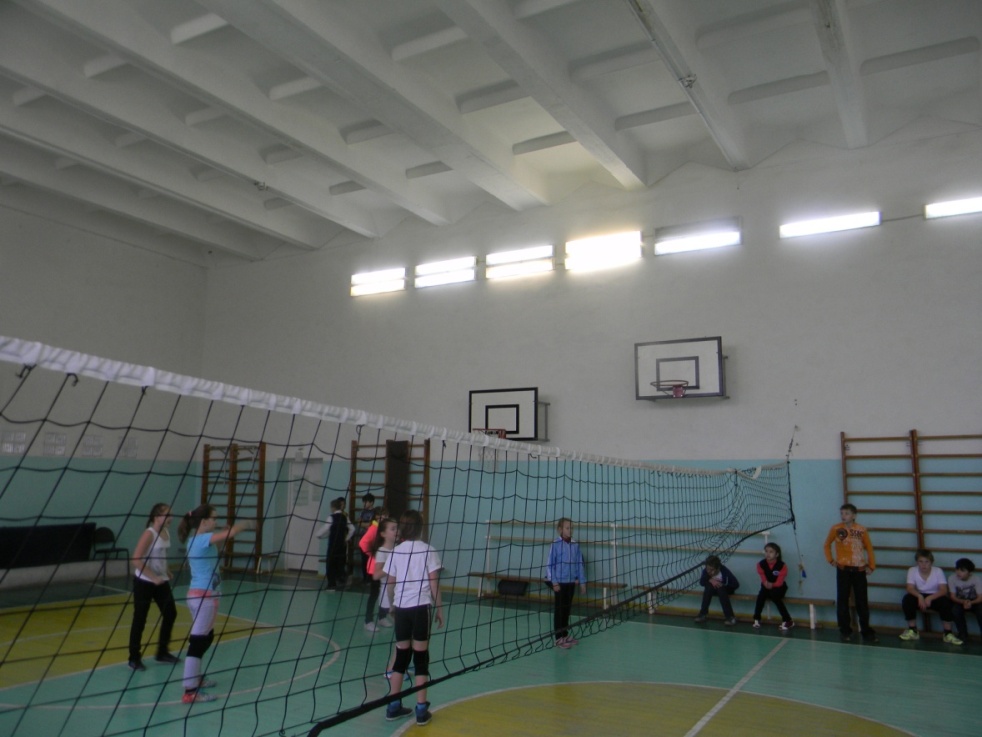 Летний пришкольный лагерь
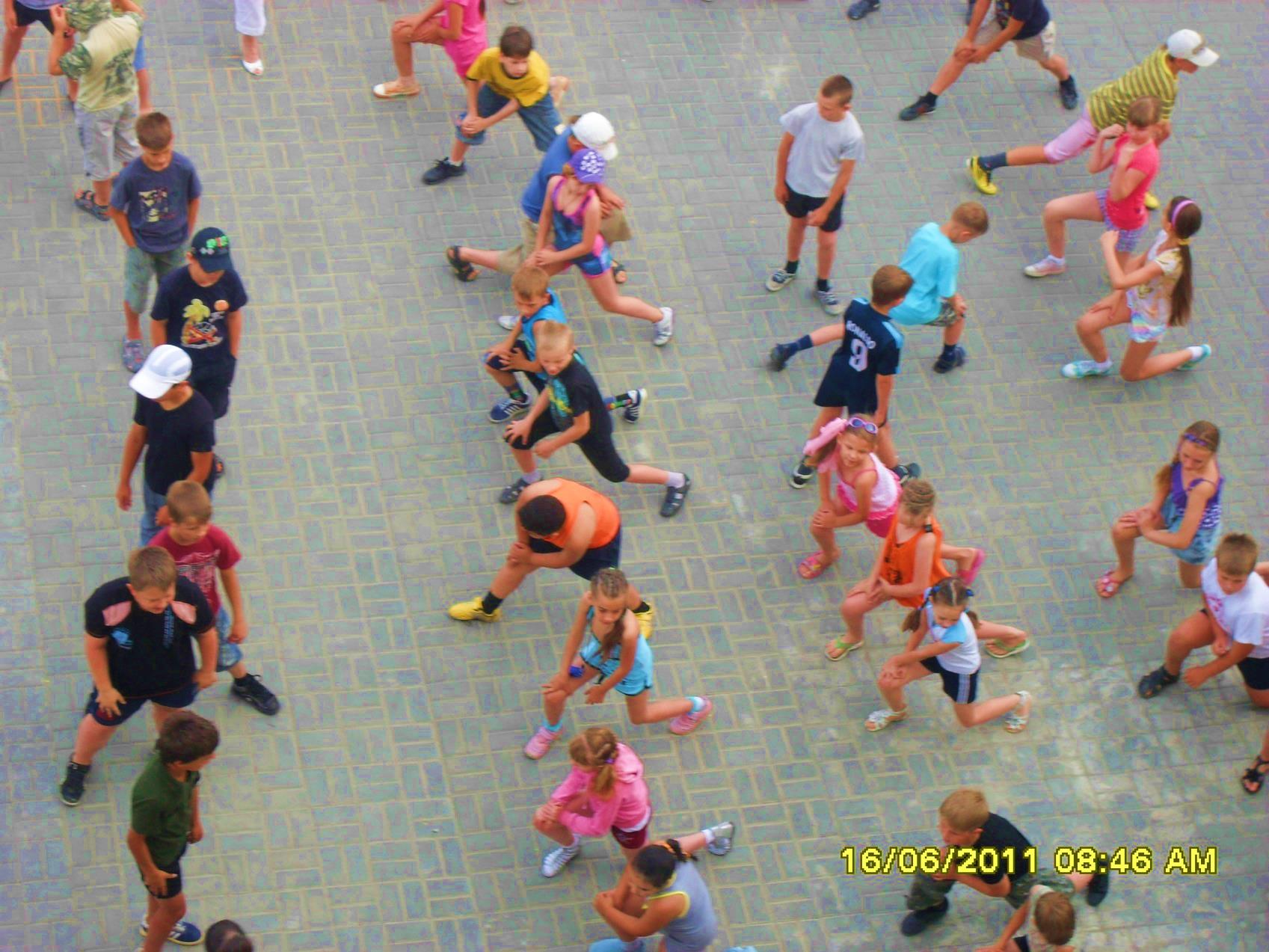 Лучший коллаж «Здоровым-быть здорово!»
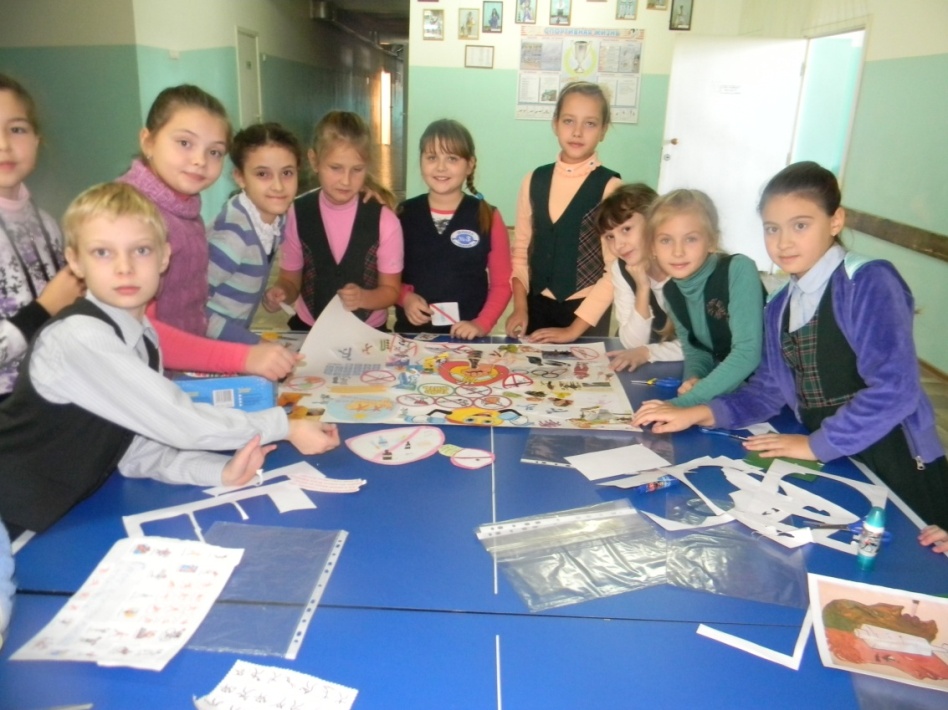 Живи здраво - это здорово!
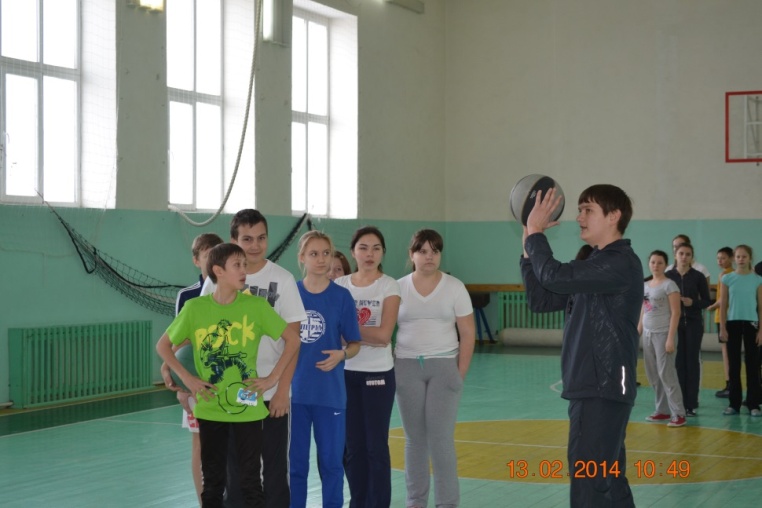 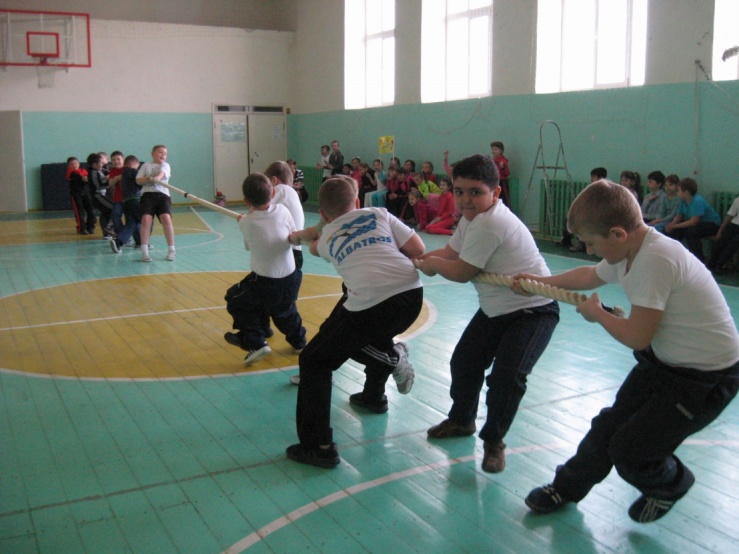 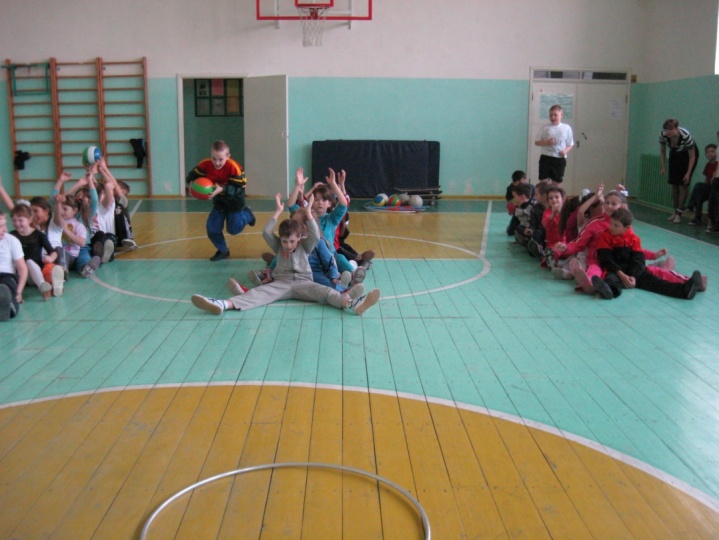 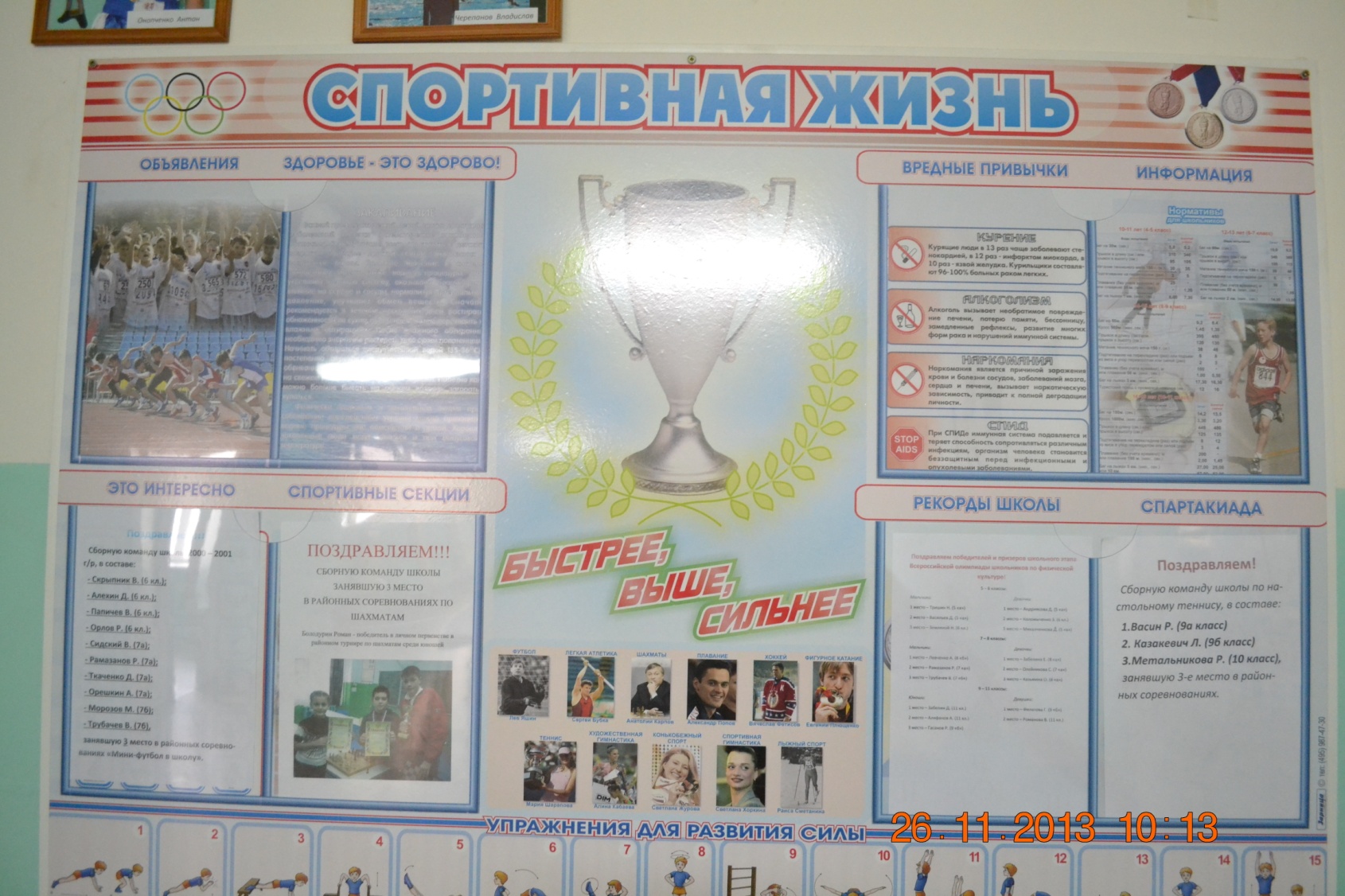